UREDSKO POSLOVANJE I DOPISIVANJE
Elena jakirčević
PRAVNI IZVORI
Uredba o uredskom poslovanju (¨Narodne novine¨, br. 7/09)
Zakon o pečatim i žigovima s grbom RH (¨Narodne novine¨ br. 33/95)
Zakon o upravnim pristojbama (“Narodne novine”, broj 8/96,
 77/96, 95/97, 131/97, 68/98, 77/96, 66/99, 145/99, 30/00 - Odluka
Ustavnog suda Republike Hrvatske broj U-I-747/96, 744/98 od 01. 03. 2000., 16/00, 17/04, 110/04, 141/04, 150/05, 153/05, 129/06,
117/07, 25/08, 60/08, 20/10, 69/10, 126/11, 112/12, 19/13 i 80/13 );
 Uredba o natpisnoj ploči i zaglavlju akta tijela državne uprave,
lokalne, područne (regionalne) i mjesne samouprave, te pravnih
osoba koje imaju javne ovlasti (“Narodne novine”, broj 34/02);
PRAVNI IZVORI
Pravilnik za primjenu Zakona o pečatima i žigovima s grbom RH (¨Narodne novine¨,br.93/95)
Pravilnik o jedinstvenim klasifikacijskim oznakama  i brojčanim oznakama stvaratelja i primatelja akata(¨Narodne novine¨, br.38/88)
Zakon o tajnosti podataka (“Narodne novine”, broj 79/07 i 86/12)
TKO JE DUŽAN PRIMJENJIVATI PROPISE UREDSKOG POSLOVANJA?
Tijela državne uprave
Tijela i službe jedinica lokalne i regionalne samouprave
Pravne osobe koje imaju javne ovlasti, stručne službe Vlade Republike Hrvatske i Hrvatskog sabora, Ured predsjednika Republike Hrvatske, druga državna tijela (ako za njihovo poslovanje nisu doneseni posebni propisi)
POJAM UREDSKOG POSLOVANJA
• pomoćna djelatnost uprave važna za uredno, stabilno i racionalno poslovanje;
onaj dio administrativnog poslovanja koji se, uglavnom, odnosi na rukovanje dokumentacijom;

U užem smislu: zaprimanje, pregledavanje, razvrstavanje,raspoređivanje, upisivanje i dostava u rad, administrativno-tehnička obrada, otpremanje, razvođenje, stavljanje u pismohranu i čuvanje;
U širem smislu: raspored prostorija, primanje stranaka, služba dežurstva,  stručna knjižnica, rukovanje štambiljima,pečatima i žigovima...
TEMELJNI POJMOVI UREDSKOG POSLOVANJA
PISMENO – podnesak ili akt
PODNESAK  – pismeno kojim stranka pokreće postupak, dopunjuje, mijenja svoj zahtjev odnosno drugo traženje ili od tog odustaje;
AKT - pismeno kojim tijelo odlučuje o predmetu postupka, odgovara na podnesak stranke, određuje, prekida ili završava neku službenu radnju te obavlja službeno dopisivanje s drugim tijelima odnosno pravnim osobama koje imaju javne ovlasti;
PRILOG - svaki pisani sastavak ili slikovni prikaz (tablica, slika, crtež i sl.) kao i fizički predmet koji se prilaže uz podnesak ili akt radi nadopune, pojašnjenja ili dokazivanja njegovog sadržaj;
TEMELJNI POJMOVI UREDSKOG POSLOVANJA
SPIS (PREDMET) -skup pismena, priloga i drugih dokumenata koji se odnose na isto pitanje ili zadaću ili na drugi način čine posebnu cjelinu;
DOSJE - skup predmeta koji se odnose na istu cjelinu, istu osobu,tijelo ili zadaću;
DOKUMENT - – svaki podatak odnosno svaki napisani, umnoženi,nacrtani,  slikovni, tiskani, snimljeni, magnetni, optički, elektronički ili dr. zapis podataka, fizički predmet, priopćenje ili informacija koji sadržajem i strukturom čini raspoznatljivu i jednoznačno određenu cjelinu povezanih  podataka
TEMELJNI POJMOVI UREDSKOG POSLOVANJE
BROJČANA OZNAKA - – identifikacija predmeta odnosno pismena koja se sastoji od klasifikacijske oznake i urudžbenog broja;
Klasifikacijska oznaka - označava predmet prema sadržaju, vremenu nastanka, obliku i rednom broju predmeta;
Urudžbeni broj - - označava stvaratelja pismena, godinu nastanka i redni broj pismena unutar predmeta;
TEMELJNI POJMOVI UREDSKOG POSLOVANJA
ELEKTRONIČKA ISPRAVA – isprava uređena sukladno posebnim
 propisima;
 ELEKTRONIČKI DOKUMENT – bilo koja vrsta elektroničkog zapisa koji nema svojstva elektroničke isprave;
PISARNICA – posebna unutarnja ustrojstvena jedinica koja obavljaposlove uredskog poslovanja, primanje i pregled pismena i drugih dokumenata, njihovo razvrstavanje i raspoređivanje, upisivanje u odgovarajuće evidencije, dostava u rad, otpremanje, razvođenje i čuvanje u pismohrani;
 PISMOHRANA – dio pisarnice koji obavlja poslove čuvanja i izlučivanja pismena te drugih dokumenata;
Tko obavlja poslove uredskog poslovanja?
Najvećim dijelom PISARNICA;

• Određeni službenik (ako je uredsko poslovanje manjeg opsega);

• puno radno vrijeme;
• dio radnog vremena, uz druge poslove;

• Poslovi uredskog poslovanja mogu se obavljati i izvan pisarnice, u ustrojstvenim jedinicama koje su dislocirane u odnosu na sjedište tijela;
Također se neke evidencije mogu voditi izvan pisarnice, primjerice, urudžbeni zapisnik za neku ustrojstvenu jedinicu, u toj jedinici
SLUŽBENO DOPISIVANJE
U službenom dopisivanju sudjeluju dva partnera: adresant (pošiljatelj) i adresat (primatelj ili naslovnik).
Adresant je u pravilu tijelo uprave ili drugo državno tijelo, stručna služba ili ustanova koja izdaje i šalje službeni akt, a adresat je osoba koja ga prima. 
Adresati su fizičke i pravne osobe
Da bi pismena bila sadržajno i oblikovno kvalitetna, trebale bi ih pisati stručno obrazovane osobe. To su u službenom dopisivanju referenti, a u poslovnom dopisivanju korespondenti
Svaki referent mora poznavati nadležnost tijela u kojem radi, pravne propise na osnovi kojih se sastavlja i izdaje akt, te mora dobro poznavati uredsko poslovanje – tehnički rad sa spisima
REFERENTI izrađuju službene akte, a korespodenti poslovna pisma.
PRIMITAK PISMENA
na određenom mjestu u pisarnici
• određeni službenik
• u uredovno radno vrijeme:
 - neposredno od stranke  (pazi na nadležnost za primanje pismena i provjerava podliježe li  plaćanju pristojbe, te na zahtjev stranke izdaje potvrdu o primitku);
 - putem pošte/dostavom (provjerava je li pošiljka oštećena, otvaranje pošiljke);
 - elektroničkim putem  (zabilježeno na poslužitelju za primanje takvih poruka);
 Evidentiranje određenih pošiljki u Knjizi primljene pošte (preporučenih, na ime povjerenstva, novčanih…)
 Stavljanje otiska prijemnog štambilja na primljeno pismeno
PRIJEMNI ŠTAMBILJ
OTVARANJA POŠILJKI
Sve obične pošiljke primljene u zatvorenim omotnicama (kovertama) otvara određeni službenik pisarnice;
Novčana pisma i druge vrijednosne pošiljke otvara ovlašteni službenik odgovoran za materijalno financijsko poslovanje odnosno službenik kojega on odredi, ako nije drukčije propisano aktom tijela;
 Pošiljke primljene u vezi s raspisanim natječajima i sl. otvara posebno za to određena komisija.
OTVARANJE POŠILJKI
Određeni službenik koji otvara pošiljke upisarnici neće otvoriti:

 pošiljku na čijoj je omotnici pored naslova tijela označeno osobno ime čelnika ili službene osobe

pošiljke koje su označene određenim stupnjem tajnosti
POSTUPANJE SA ZAPRIMLJENIM PISMENIMA
RAZVRSTAVANJE PISMENA na:
 - pismena predmeta upravnog postupka (I i II. stupnja);
 - pismena predmeta neupravnog postupka;
 RASPOREĐIVANJE PISMENA
 - određivanje koja je unutarnja ustrojstvena jedinica ovlaštena za postupanje po tom pismenu;
UPISIVANJE PISMENA  u knjige (evidencije) koje se vode o primljenim pismenima odnosno vlastitim aktima
POSTUPANJE S PISMENIMA OZNAČENIM SODREĐENIM STUPNJEM TAJNOSTI
Uredba o uredskom poslovanju - članci 14., 17., 27. 41. i 70.
 Vrste: - poslovna
                 - profesionalna 
Zakon o tajnosti podataka propisuje, među ostalim, vrste i stupnjeve tajnosti podataka
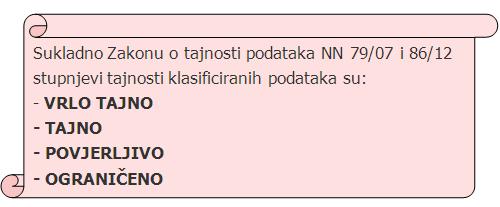 UREDSKE EVIDENCIJE
OSNOVNE EVIDENCIJE:
         Urudžbeni zapisnik  (upisuju se pismena predmeta neupravnog postupka);
         Upisnik predmeta upravnog postupka  (upisuju se pismena predmeta upravnog postupka; prvostupanjskog i drugostupanjskog)

 POMOĆNE EVIDENCIJE:kazalo, knjiga primljene pošte, interna dostavna knjiga, dostavnaknjiga za poštu, dostavna knjiga za mjesto, knjiga pismohrane,evidencija pečata i žigova s grbom Republike Hrvatske, knjiga dežurstva
KLASIFIKACIJSKA OZNAKA
URUDŽBENI BROJ
515 – 07 – 02/1 brojčana oznaka stvaratelja mjesta
13 brojčana oznaka godine nastanka pismena
04 redni broj pismena unutar predmeta

Stvaratelj pismena:  -515 – Ministarstvo uprave
                                         -07-02/1 unutarnje ustrojstvo jedinice
Godina nastanka pismena: 2013.
515 - 07 - 02 / 1 - 13 - 04
Dostava pismena u rad
• istoga dana kada su primljeni;
• unutarnjoj ustrojstvenoj jedinici nadležnoj za rješavanje;
• putem interne dostavne knjige;

Administrativno-tehnička obrada akata
• prikupljanje podataka za rješavanje nekog predmeta;
• izrada akata, pripremanje za potpis;
• vraćanje riješenih akata pisarnici, preko interne dostavne
knjige;
SASTAVNI DIJELOVI AKTA
Grb
Republika Hrvatska
Naziv tijela ---- zaglavlje akta
KLASA:
URBROJ:
Mjesto i datum
                                                                                                                  NAZIV I ADRESA PRIMATELJA
PREDMET:..............
Veza vaša KLASA:... URBROJ:... od...........
                                                                               TEKST AKTA

Prilozi:                
                                                                                                           POTPIS ovlaštene službene osobe i
O tome obavijest:                                                                        otisak službenog PEČATA
Otpremanje akata
 istoga dana kada su preuzeti
 putem poštanske službe  (upis u Dostavnu knjigu za poštu - troškovi otpreme evidentiraju se na način utvrđen općim aktima poštanske službe);
 putem dostavljača  (upis u Dostavnu knjigu za mjesto);

Razvođenje akata
u osnovnim evidencijama prema uputama službenika koji je po predmetu postupao, oznake:
a/a i rok čuvanja - ako je rad na predmetu potpuno dovršen i treba ga staviti u pismohranu (od lat. Ad acta-k spisima)
• “R” (rok - rokovnik) i datum do kada se pretpostavlja da će se po traženju postupiti ili kada predmet treba ponovo uzeti u rad;
OMOT SPISA
Nakon upisivanja akata, odnosno spisa u urudžbeni zapisnik ili upisnike predmeta upravnog postupka, radnik pisarnice upisani akt stavlja u omot spisa (košuljicu) u koju se kasnije ulažu i ostali akti istog predmeta.
Omot spisa, odnosno predmeta vodi se na propisanim obrascima, tiskanicama veličine 230 x 310 mm. Omoti predmeta upravnog postupka uočljivo se razlikuju od predmeta neupravnog postupka.
Na prvoj vanjskoj strani omota piše se u gornjem lijevom kutu naziv tijela, odnosno unutarnje ustrojbene jedinice kojoj se akt dostavlja na rješavanje, prema Jedinstvenom planu klasifikacijskih oznaka i brojčanih oznaka stvaratelja i primatelja akata, godina primitka teurudžbeni broj akta. Ako se radi o predmetu upravnog postupka, piše se i oznaka UP/I  iliUP/II, ovisno o tome radi  li se o prvostupanjskom ili drugostupanjskom postupku.
Ispod oznake tijela i oznake upravnog predmeta ne pišu se podatci iz urudžbenog zapisnika, odnosno upisnika predmeta upravnog postupka koji se odnose na oznaku unutarnje ustrojbene/organizacijske jedinice, klasifikacijska oznaka te oznaka predmeta.
OMOT SPISA
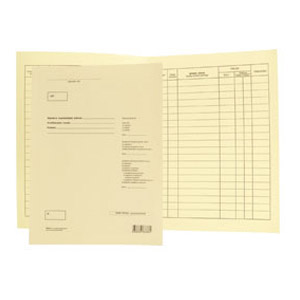 PEČATI I ŽIGOVI S GRBOM REPUBLIKE HRVATSKE
Svrha: potvrđivanje vjerodostojnosti akata

PEČAT - okrugli oblik, od gume ili drugog odgovarajućeg materijala,  otiskuje se na papir ili drugu podlogu;
 Promjeri: 38 mm, 25 mm, 18 mm, te 30 mm

ŽIG - okrugli oblik, od metala ili drugog odgovarajućeg materijala,  utiskuje se u papir ili drugu podlogu;

• ŠTAMBILJ - pomoćno – tehničko sredstvo;
PEČATI I ŽIGOVI S GRBOM REPUBLIKE HRVATSKE
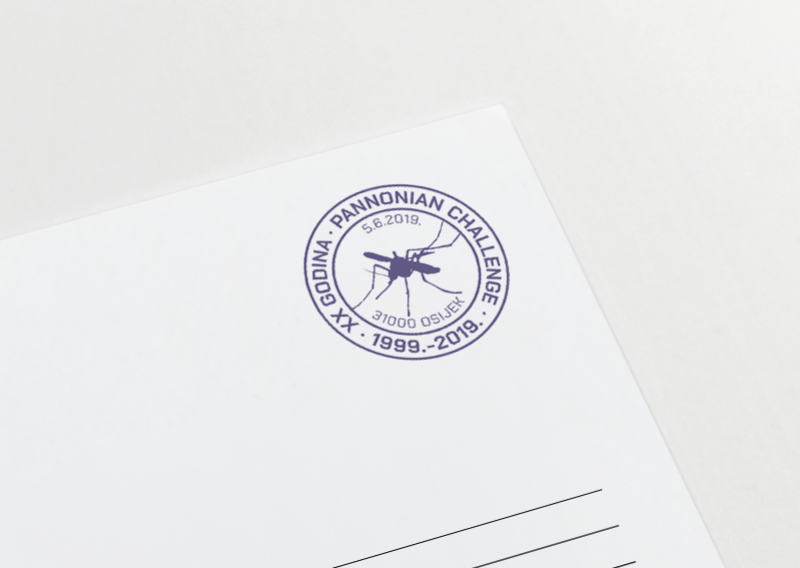 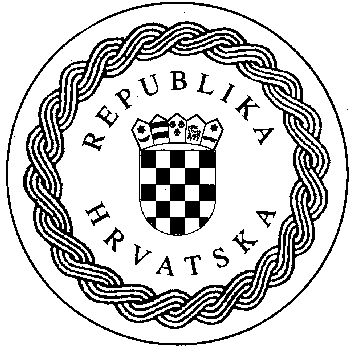 PEČATI I ŽIGOVI S GRBOM REPUBLIKE HRVATSKE
Sadržaj pečata i žiga: - naziv Republika Hrvatska;                                       - grb Republike Hrvatske                                       - naziv odnosno ime tijela;                                        - sjedište tijela

Pečat i žig rabe:  Predsjednik Republike Hrvatske, Ured Predsjednika Republike Hrvatske,Hrvatski sabor,Vlada Republike Hrvatske;,Ustavni sud Republike Hrvatske,pučki pravobranitelj,tijela državne uprave, tijela jedinica lokalne i područne (regionalne) samouprave, pravne osobe koje imaju javne ovlasti.(na akte koje donose u okviru javnih ovlasti)..i dr.
PEČATI I ŽIGOVI S GRBOM REPUBLIKE HRVATSKE
Pečat i žig s grbom Republike Hrvatske stavlja se na akte koje
tijela:  - donose           - međusobno se ophode,            - upućuju pravnim osobama i građanima.
Pečat i žig smije izrađivati: - ovlašteni obrtnik                                               - ovlašteno trgovačko društvo.

Rješenje o ovlaštenju za izradu pečata i žigova s grbom Republike Hrvatske izdaje Ministarstvo unutarnjih poslova
PEČATI I ŽIGOVI S GRBOM REPUBLIKE HRVATSKE
Ministarstvo uprave daje odobrenje za izradu pečata i žigova s grbom Republike Hrvatske.
• Pečati i žigovi s grbom Republike Hrvatske moraju se uništiti:  - zbog promjene naziva tijela koje ih rabi, istrošenosti ili drugog razloga koji ih čini  neupotrebljivim   - kada tijela koja ih rabe prestaju s radom; - ako ih je rabila pravna osoba s javnim ovlastima koja je promijenila naziv ili je  prestala s radom ili više nema javne ovlasti.

• Pečate i žigove s grbom Republike Hrvatske uništava Ministarstvo uprave
UPRAVNE PRISTOJBE
Upravne pristojbe plaćaju se za spise i radnje pred:
  - tijelima državne uprave, diplomatskim, konzularnim i drugim predstavničkiM tijelima Republike Hrvatske u inozemstvu;
 - tijelima jedinica lokalne i područne (regionalne) samouprave te pravnim osobama koje imaju javne ovlastI

Pristojbeni obveznik je osoba na čiji se zahtjev pokreće postupak
odnosno obavljaju radnje za koje je u Tarifi propisano plaćanje pristojbe.
UPRAVNE PRISTOJBE
Pristojbena obveza nastaje u trenutku podnošenja zahtjeva za izdavanje rješenja ili druge isprave, odnosno u trenutku podnošenja podneska
Osnovica za utvrđivanje upravne pristojbe, ako je propisano da se pristojba plaća prema vrijednosti predmeta:
 - uzima se vrijednost naznačena u podnesku ili ispravi;
 - vrijednost utvrđena na način propisan u Tarifi.

Vrste oslobođenja od plaćanja upravne pristojbe:
 - Opća (pristojbu ne plaćaju određena tijela, osobe...)
 - Predmetna (pristojba se ne plaća za određene spise i radnje).
UPRAVNE PRISTOJBE
Upravna pristojba plaća se:
  državnim biljezima;
  iznimno, izravno na propisani račun: 
- ako pristojba iznosi više od 100,00 kuna,
 - ako je propisano da se uplaćuje izravno na propisani račun bez obzira na iznos
UPRAVNE PRISTOJBE
Konzularne pristojbe u inozemstvu plaćaju se:
 - na bankovni račun diplomatskih misija ili konzularnih ureda;
 - iznimno – u gotovini.
• Poništavanje državnih biljega: pečatom ili na drugi propisani način

Ovlasti ministra financija vezano uz državne biljege:
 - propisuje izdavanje, raspačavanje, povlačenje iz uporabe, zamjenu državnih biljega,
 daje ovlaštenje za maloprodaju državnih biljega ostalim pravnim i fizičkim osobama,
 određuje visinu provizije koja pripada prodavatelju biljega.
HVALA NA PAŽNJI!
Elena Jakirčević